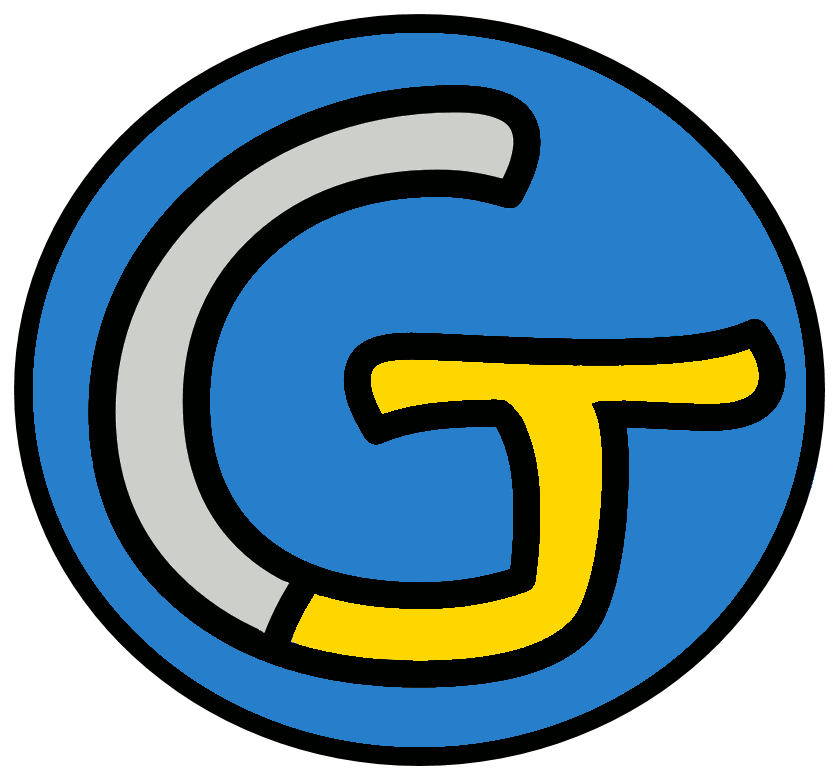 Mathématiques – Calcul mental CM1
Calculer le double, la moitié
 Entraînement n° 1
Opération 1
double de 
230
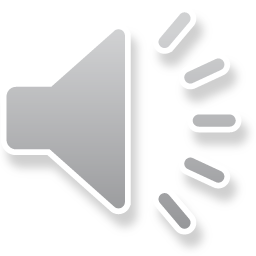 Opération 2
double de 122
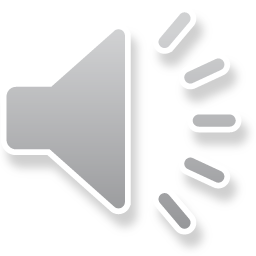 Opération 3
moitié de 
800
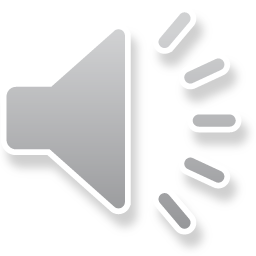 Opération 4
double de 
160
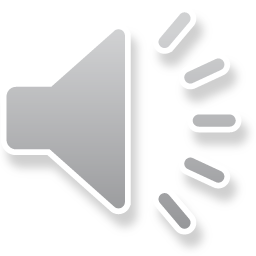 Opération 5
moitié de 
500
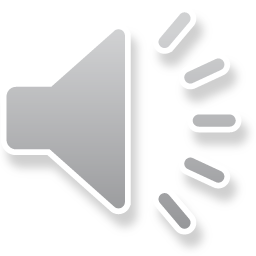 Opération 6
moitié de 
440
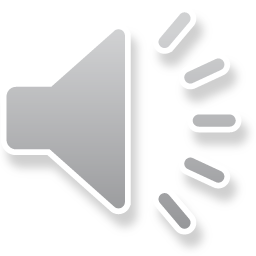 Opération 7
double de 540
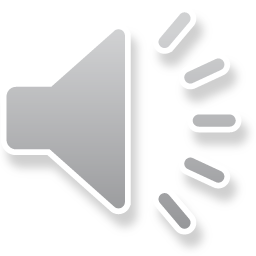 Opération 8
moitié de 
300
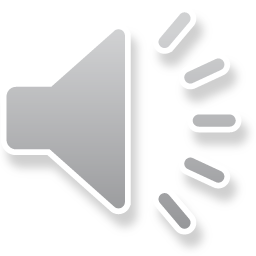 Opération 9
double de 123
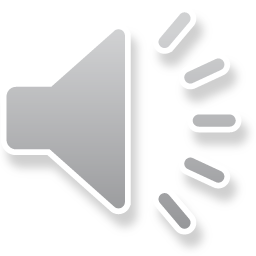 Opération 10
double de 800
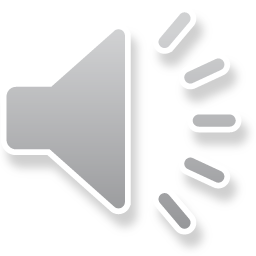 Opération 11
moitié de 
602
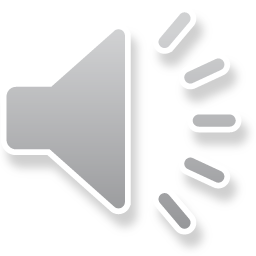 Opération 12
double de 
600
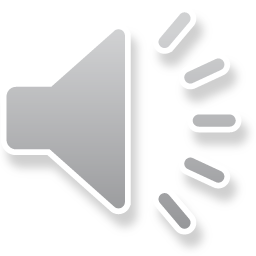 Opération 13
moitié de 
260
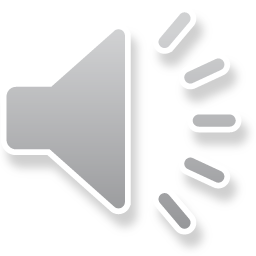 Opération 14
moitié de 
320
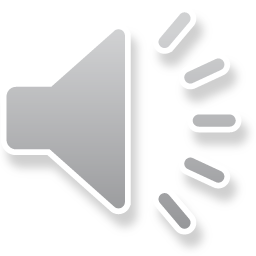 Opération 15
double de 500
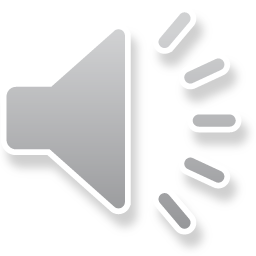 Opération 16
moitié de 
840
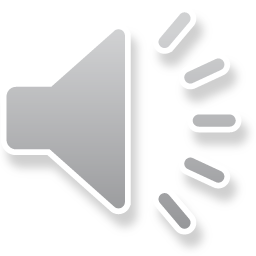 Opération 17
double de 190
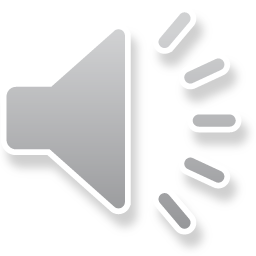 Opération 18
double de 
350
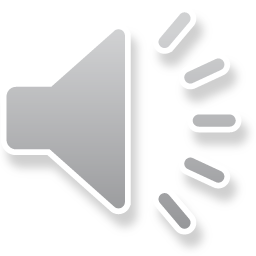 Problème
Pour venir à l’école, Mohamed effectue 600 pas.
Combien de pas Mohamed fait-il pour un aller-retour jusqu’à l’école ?
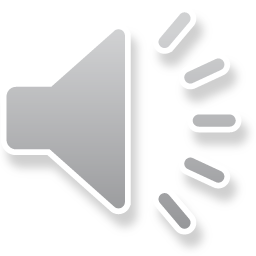 Correction
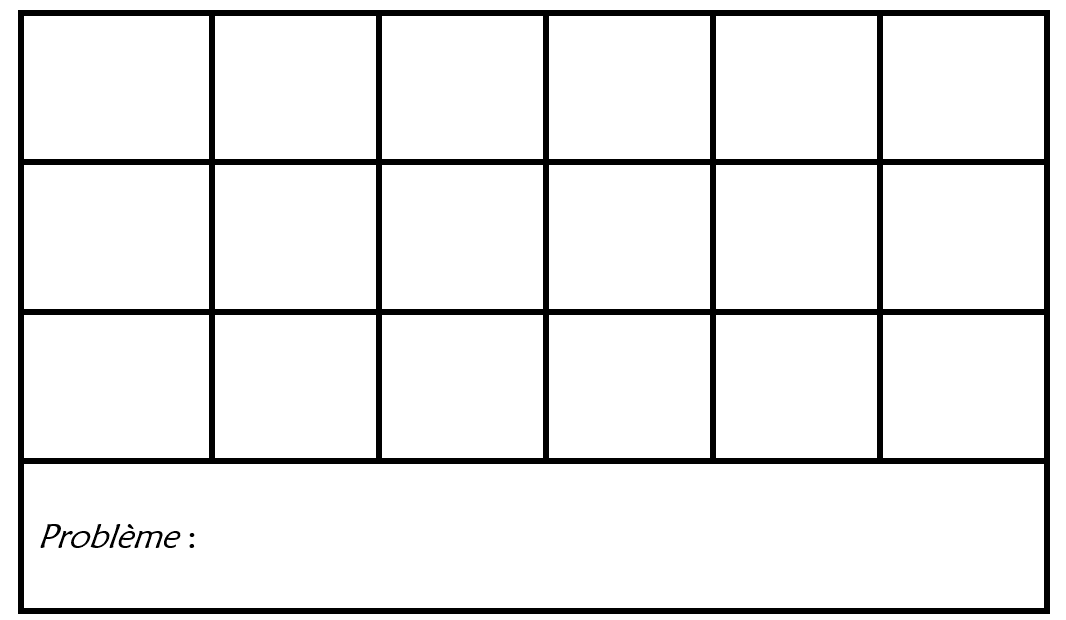